ICT
The Nether Stowe Revision Programme
Possible revision guides
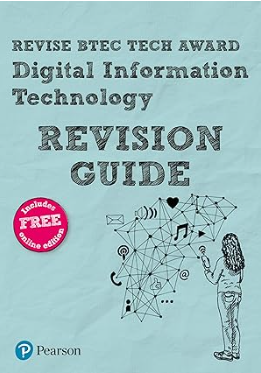 Subject: ICT
The Nether Stowe Revision Programme